Годовой отчет
 ПО ВОСПИТАТЕЛЬНОЙ РАБОТЕ ЭНЕРГЕТИЧЕСКОГО ФАКУЛЬТЕТА 
за 2019-2020 
учебный год
Воспитательная работа на энергетическом  факультете  осуществляется в соответствии с утвержденным  в начале учебного  года планом на ученом Совете факультета.
Наиболее  яркие и масштабные  события  воспитательной работы  2019-20 уч. годаУчастие  студентов ЭФ в республиканской акции по очистке и благоустройству города.  Наши территории:-Территория от   пересечения  бульвара  Дзержинского и улицы Московской до улицы Токтогула- Территория Ботанического сада, - ул.Душанбинская-Ахунбаева
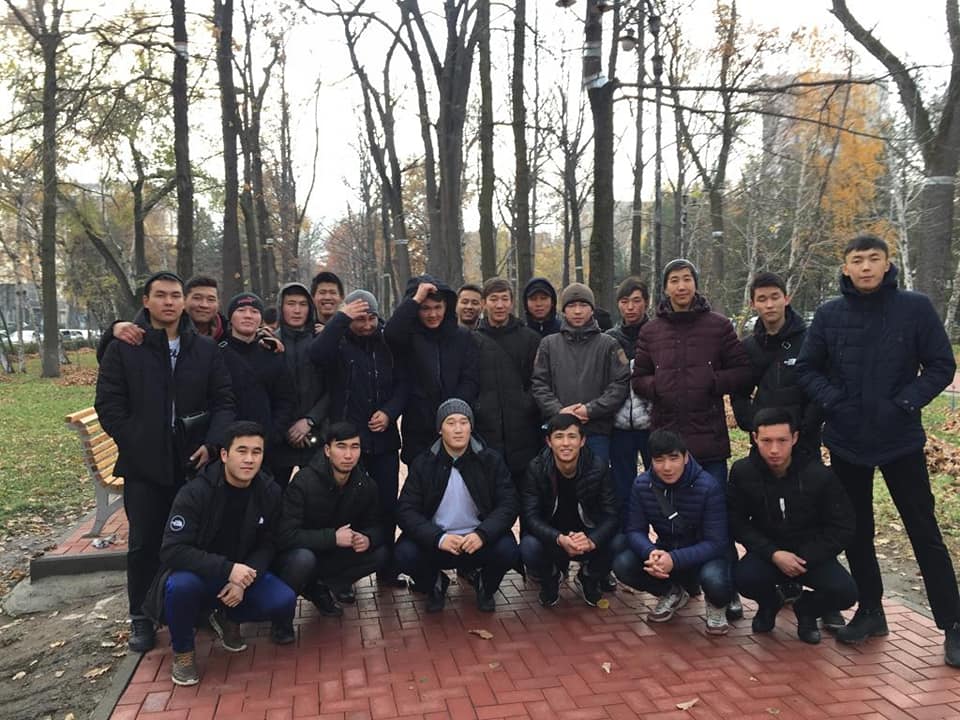 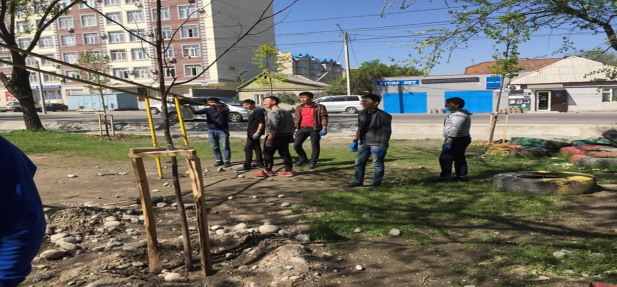 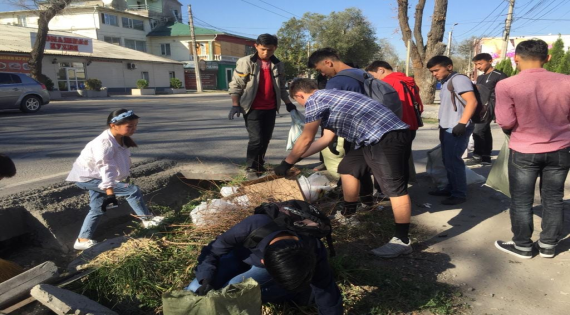 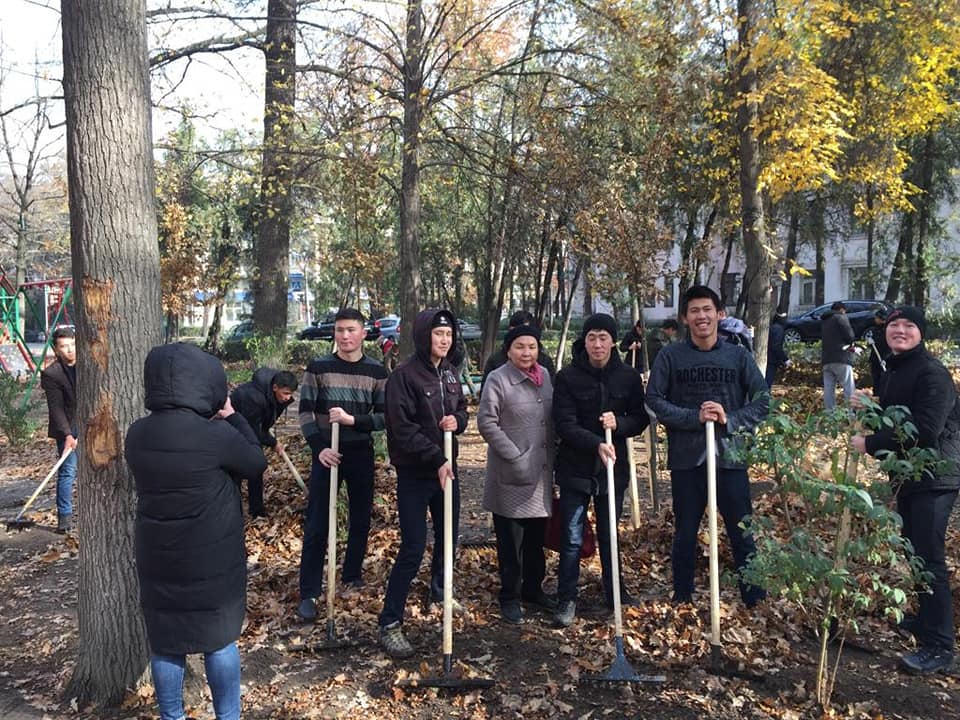 На уборке территории университета традиционно принимают участие все кафедры и студенты энергетического факультета. Среди кафедр факультета большую активность  и дисциплинированность проявила кафедра «Физики», а среди студентов группа ТБ(б)т-1-18(зчс 19)  куратора Мамбеталиевой Зарины  кафедра  « Техносферная безопасность» и группа ЭЭ(б)-8-18 куратора Мамбеталиевой Гульнары Орунбековны кафедра  “ВИЭ”.
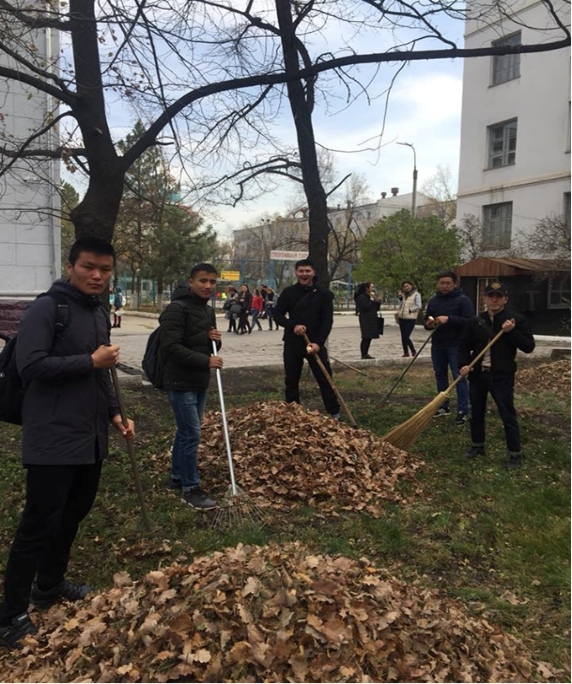 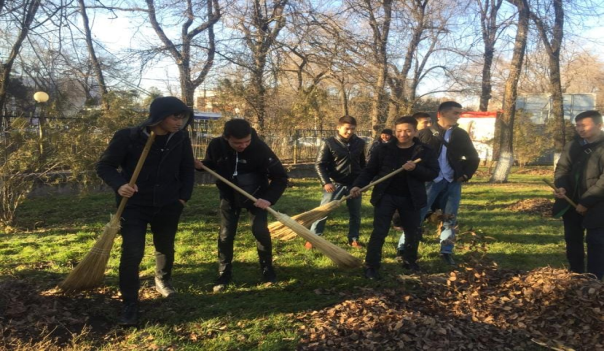 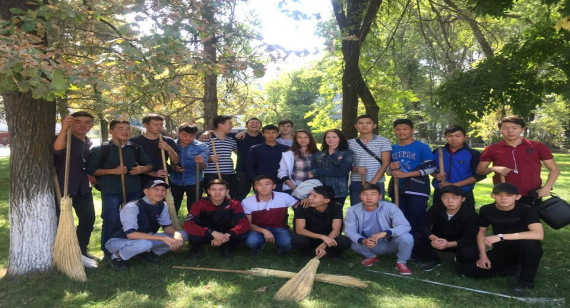 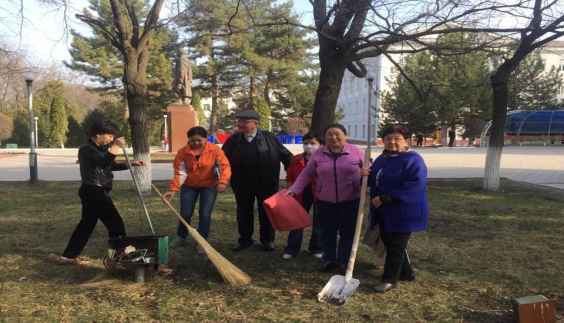 3 ноября 2019 года состоялась поездка активистов КГТУ им.И.Раззакова в том числе и студентов и кураторов ЭФ в Бишкекский городской социальный стационарный дом общего типа для пожилых и лиц с ограниченным здоровьем. Наши студенты стараются  подарить пожилым людям то, чего им не хватает больше всего, — внимание, общение и праздник. 
Энергетический факультет собрал для дома престарелых 
          -1430 сом, а также теплые вещи, памперсы и  продукты.
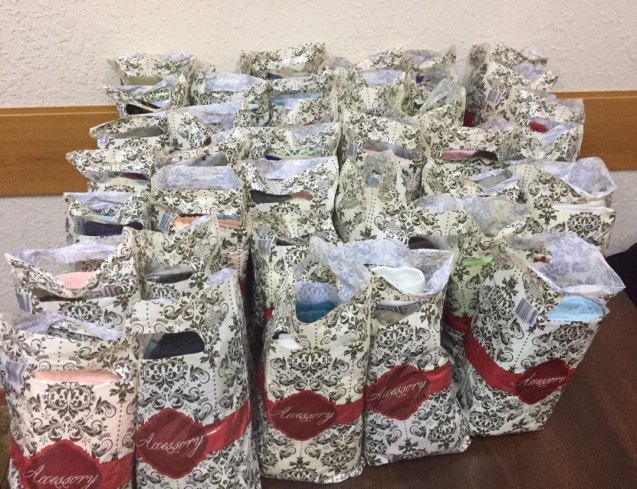 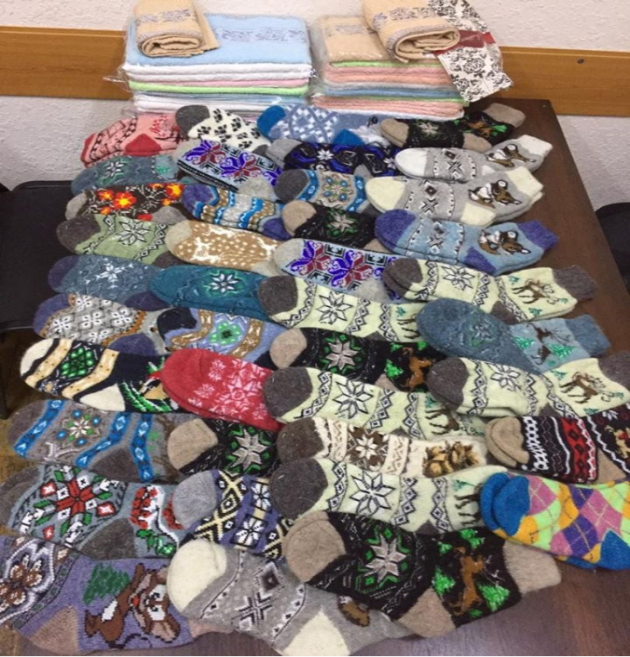 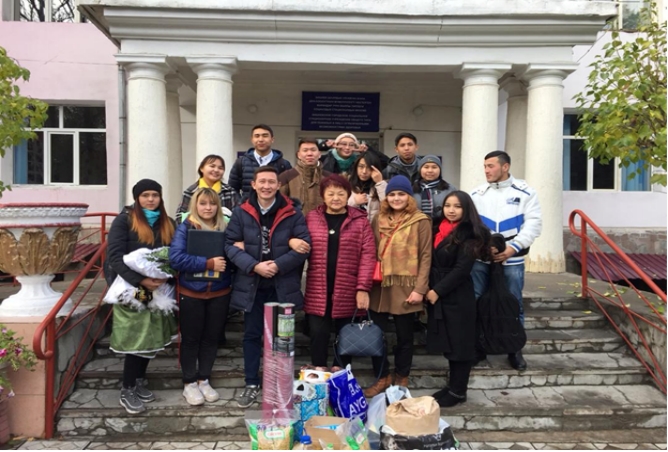 Социальная поддержка оказывается студентам КГТУ им.И.Раззакова  согласно Положения «О социальной поддержке студентов Кыргызского Государственного технического университета  им. И.Раззакова»:
9 студентам категории  «Круглая сирота» предоставлена льгота - 70%, а одному студенту категории  «Круглая сирота»  за активное участие в мероприятиях КГТУ им.И.Раззакова предоставлена льгота-  100%.
3 сотрудникам КГТУ предоставлена  льгота 20,30,40 % ,а студенту- инвалиду 3 группы  -20 %
В честь 85 летия энергосистемы Кыргызской Республики был посвящен фестиваль
#ВместеЯрче-Кыргызстан!, 
организация этого фестиваля было поручено Энергетическому факультету Государственным комитетом  промышленности,энергетики и недропользования  Кыргызской Республики 
 2 ноября 2019 года фестиваль  “ВместеЯрче-Кыргызстан”  прошел в стенах Кыргызского Государственного технического университета им. Раззакова,
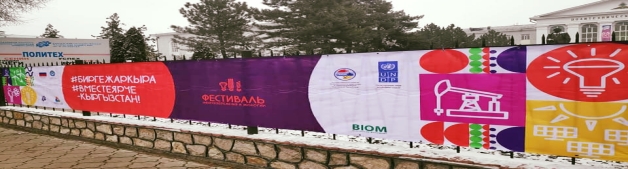 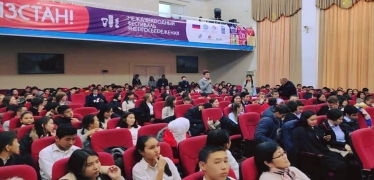 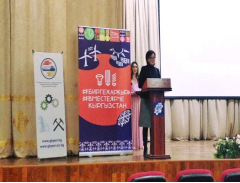 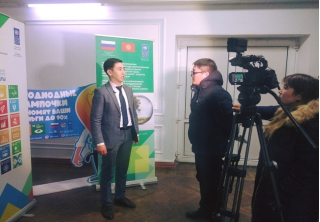 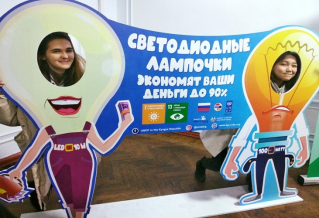 В Фестивале принимали участие ученики 10-11-х классов общеобразовательных школ г. Бишкек  - школ № 13, 65,4,24, 77, 69, а также школы №2 Аламединского района и  воспитанники республиканской детской инженерно-технической академии Алтын Туйун,  студенты и сотрудники энергетического факультета КГТУ им. Раззакова.
Представители ГКПЭН, ПРООН, экологического движения «BIOM»
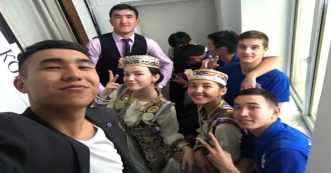 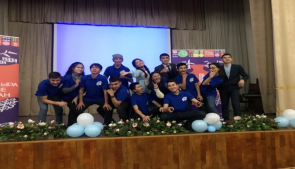 Мы представили  интересную концертную программу с песнями и танцами наших талантливых студентов и команды КВН, а также общение  с видными представителями сектора энергетики,  которые рассказали о своей профессии и роли энергосбережения в жизни страны. 
      Ключевой частью нашего фестиваля стала командная игра – квест, где школьники узнали  о разных аспектах энергосбережения и боролись за призы.
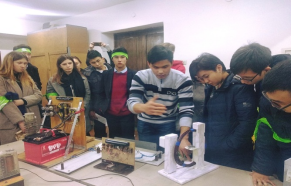 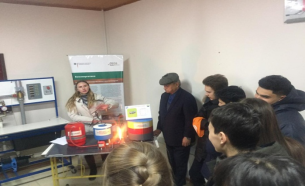 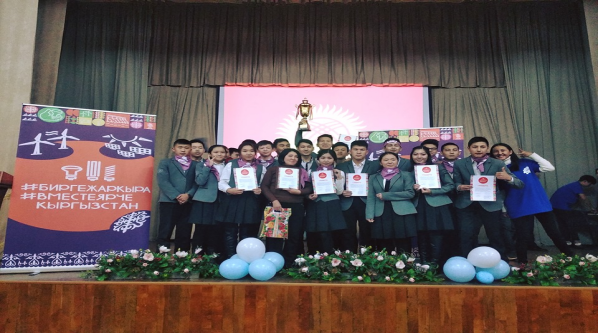 17 ноября в БАЗе КГТУ им. И. Раззакова состоялось мероприятие, посвященное к «Международному Дню Студента . Депутат ЖК 6 созыва ,лидер  фракции «Ата-Журт» Турускулов  Жыргалбек  Куручбекович  вручил именную стипендию в размере  1000 наиболее отличившимся студентам ЭФ:
                          Отличникам учебы
Абдыкалыкову Исхаку Камилжановичу ЭЭ(б)-4-18(ЭС)
Ризаеву Темирлану Раушанбековичу  ЭЭ(б)-4-18(ЭС)
Мелис кызы Айсулуу    ЭЭ(б)-2-17(ЭСиС)	                    		Круглым сиротам
Кенжибаеву Эркину Руслановичу   ЭЭ(б)-9-18(ЭМ)
Алмазбекову УлукбекуАлмазбековичу ЭЭ(б)-1-18(С)
                      Активистам факультета
Кожобековой  Мунаре  Айбековне   ТБ(б)-1-18
Кумарбекову Даниэлю ТТ(Б)-1-18
11 марта 2020 студенты 4 курса  Энергофака  приняли  самое активное участие в посадке березовой рощи  на «Аллее выпускников » Выпускниками посажено 20 берез.
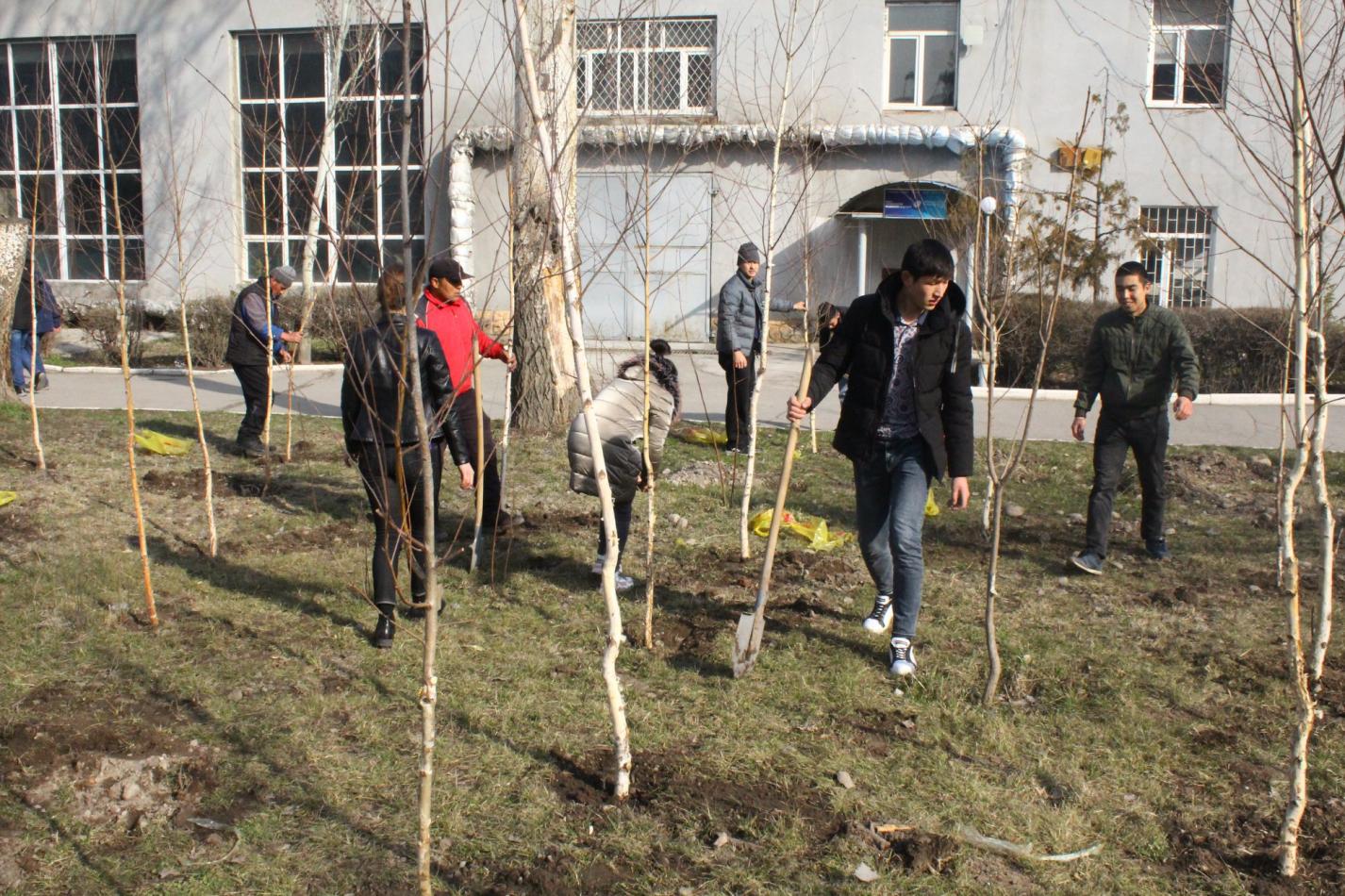 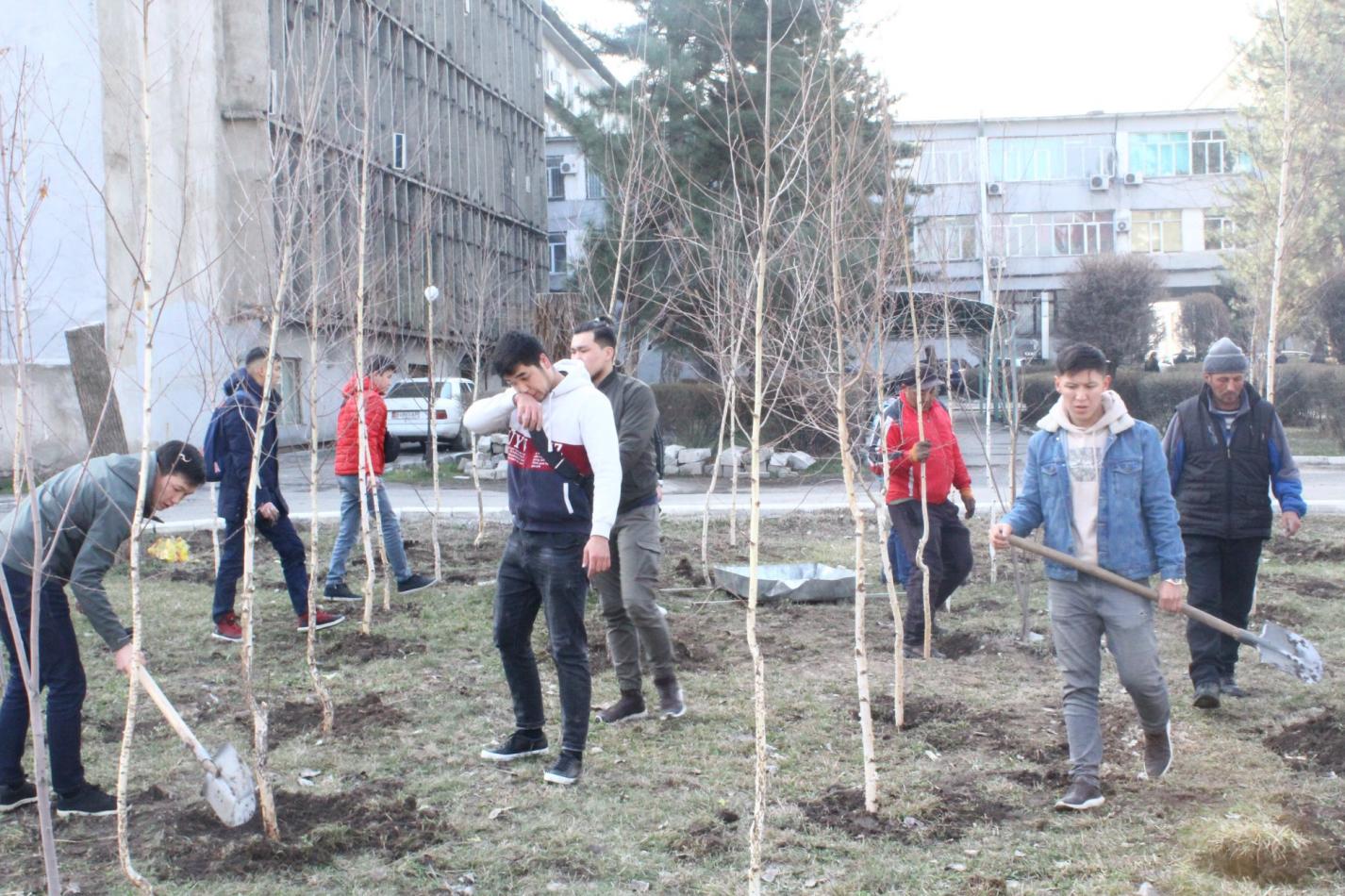 70 лучших студентов Кыргызстана по итогам 2019-20 учебного года получили президентские стипендии. И.о. президента, спикер Жогорку Кенеша Талант Мамытов 25 декабря вручил президентские стипендии нашим четырем студентам КГТУ им.И.Раззакова , которые были признаны лучшими из 9 факультетов нашего вуза   по итогам 2019-2020 учебного года.
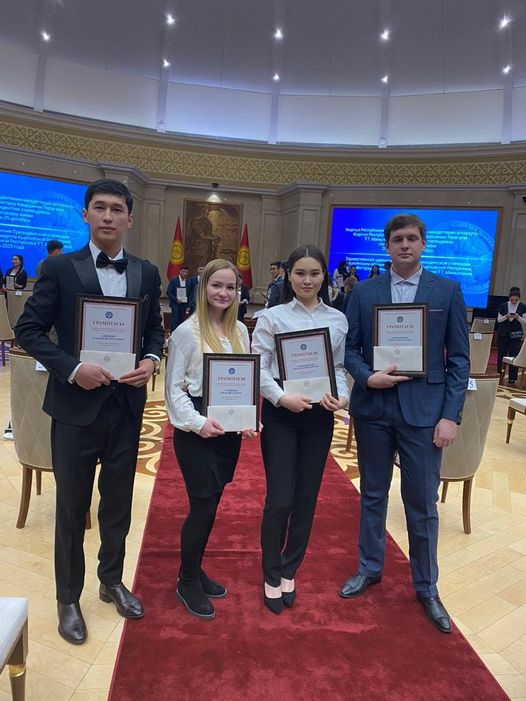 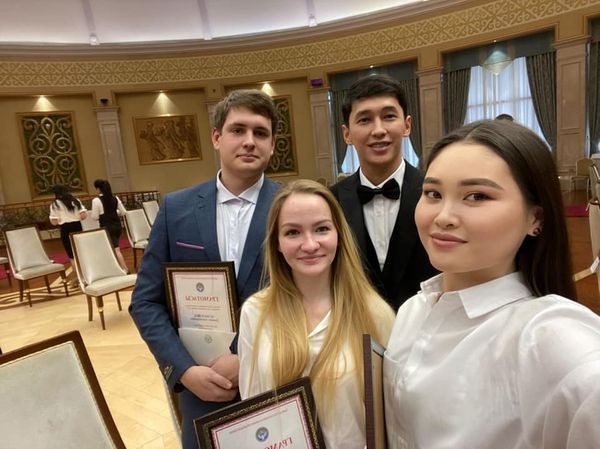 Среди них и наша студентка ЭФ Бейшенбекова Нуржамал гр ЭЭ(б)-3-17.Размер президентской стипендии составляет 50 тыс.сомов  сроком на один академический период.
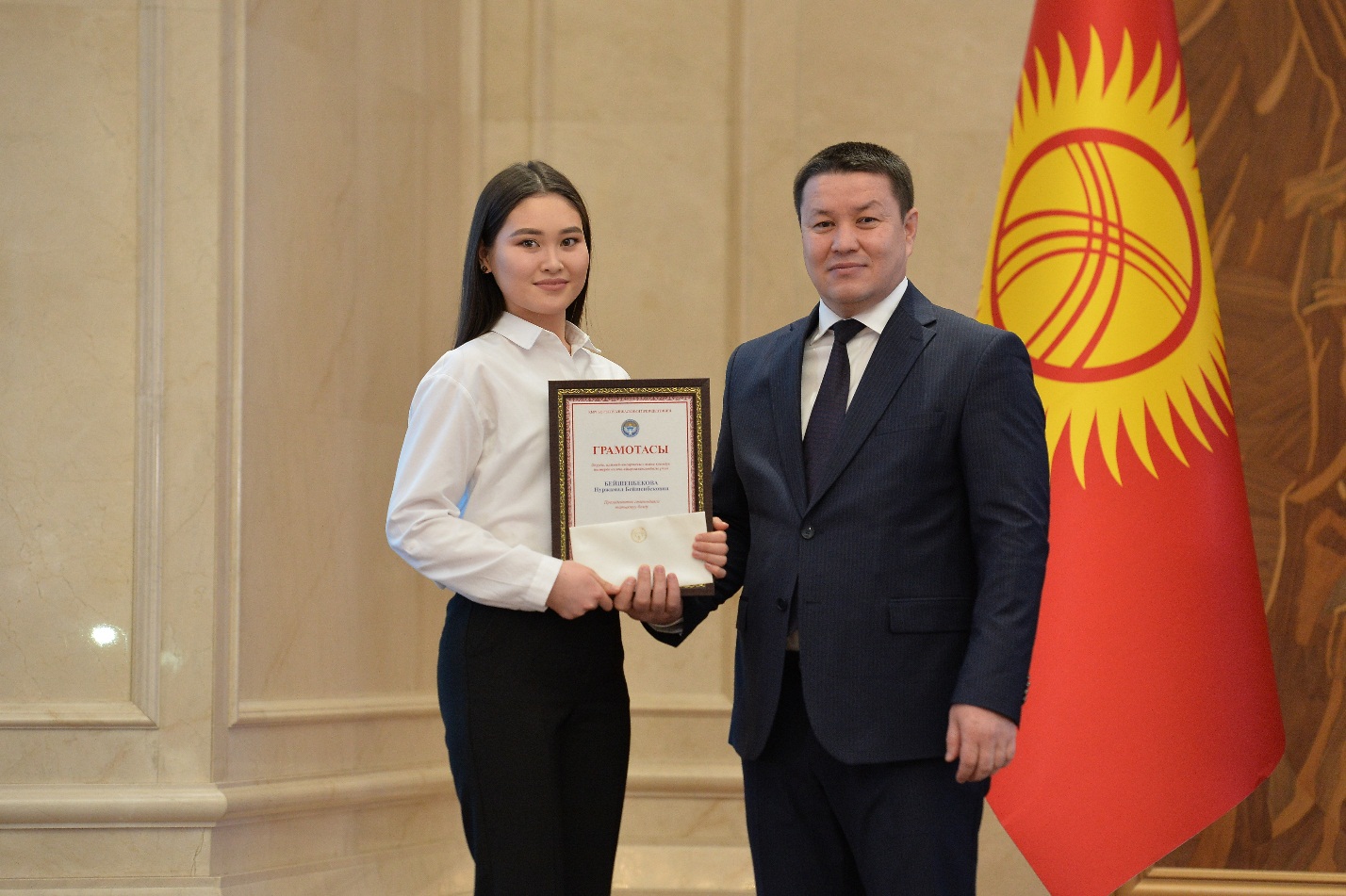 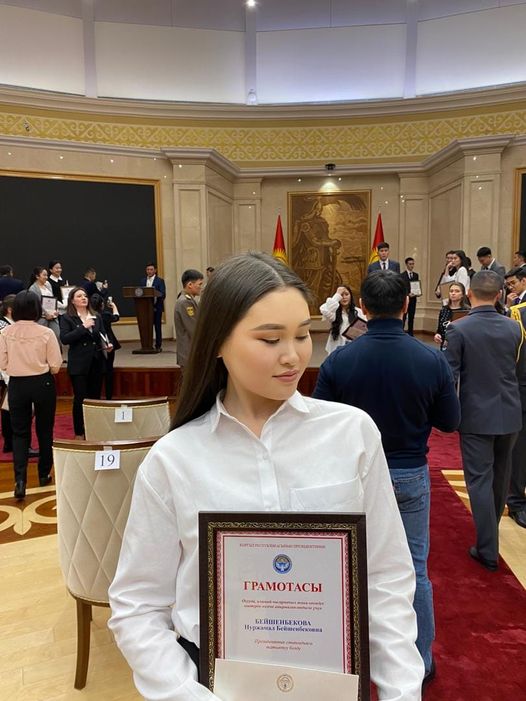 29 декабря 2020 года прошло чествование 4-х лучших студентов КГТУ им. И. Раззакова, удостоенных Президентской стипендии. В малом зале университета стипендиатов и их родителей приветствовал ректор М.К. Чыныбаев, который прежде всего выразил слова благодарности родителям, воспитавших столь достойных детей, могущих прославлять родной вуз своим рвением к учёбе. Затем родители и сами студенты поделились своими сокровенными планами на будущее и были высказаны слова благодарности профессорско-преподавательскому  составу КГТУ им.И.Раззакова.
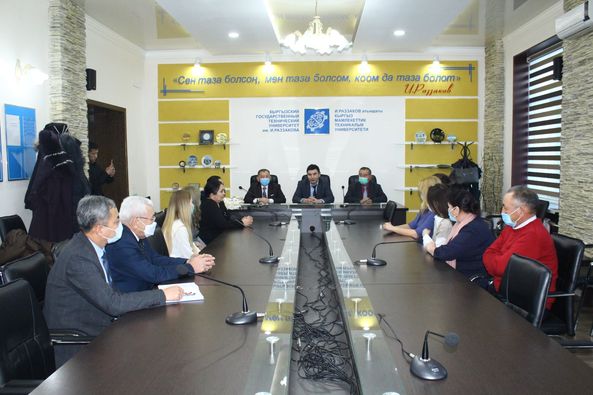 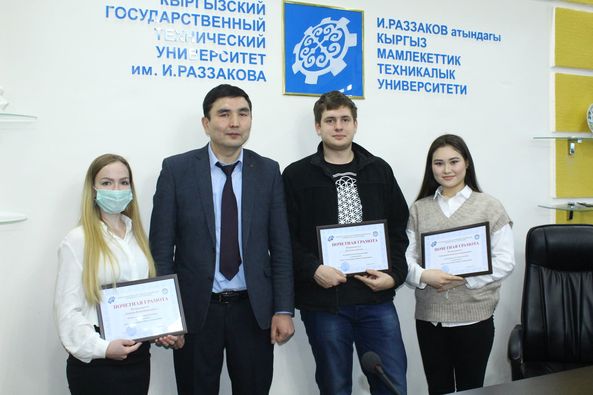 Спасибо за внимание!